Hurá na kolo aneb objevte krásy plzeňského kraje
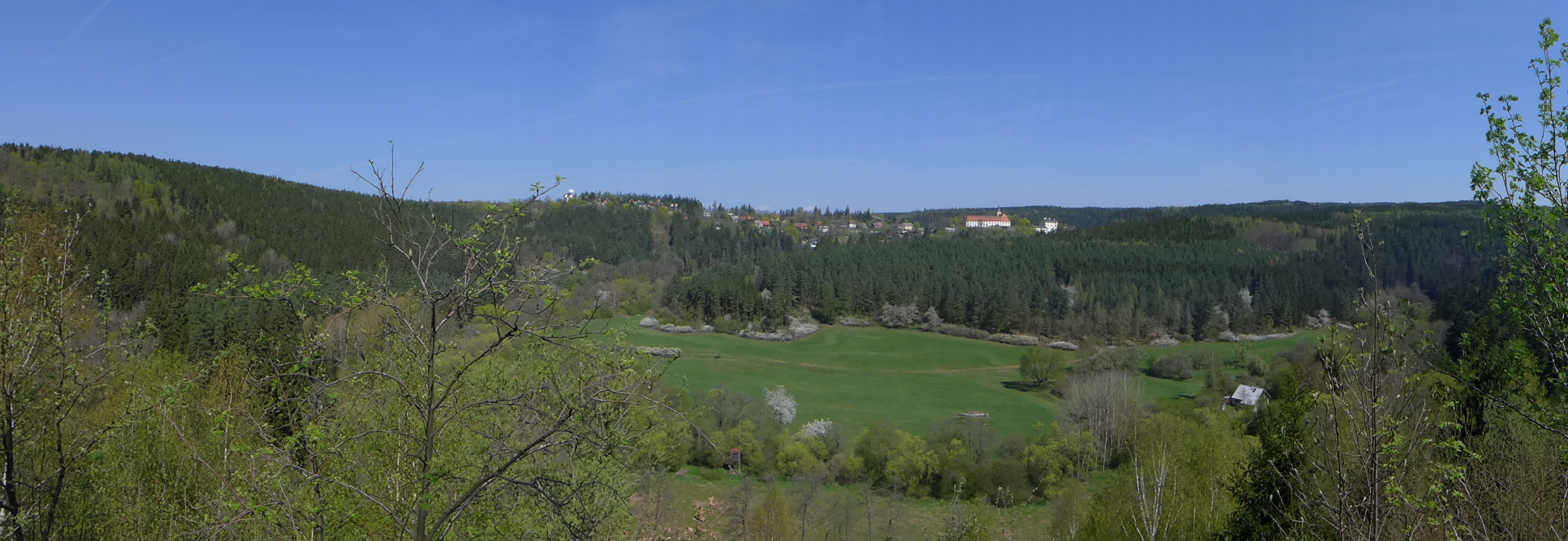 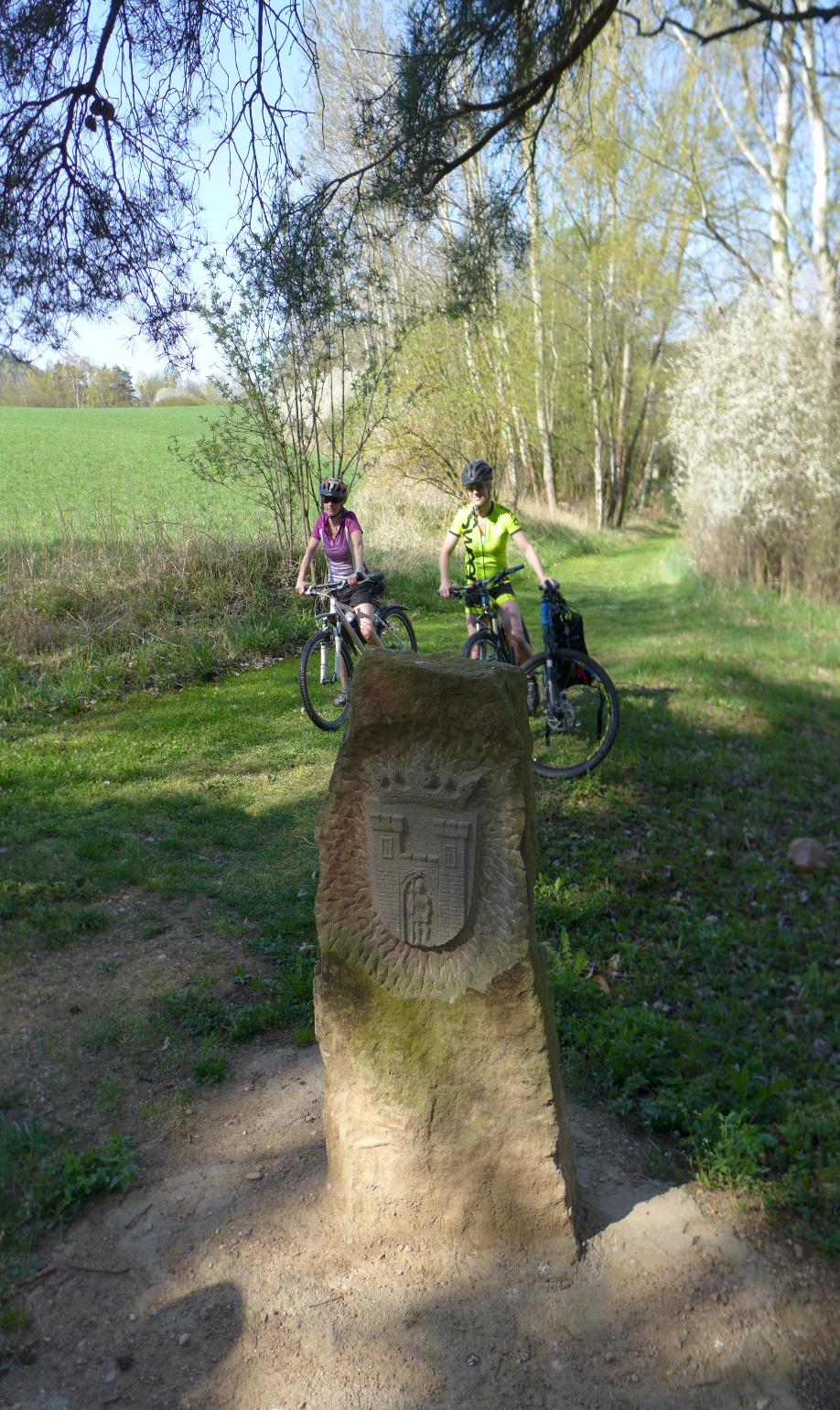 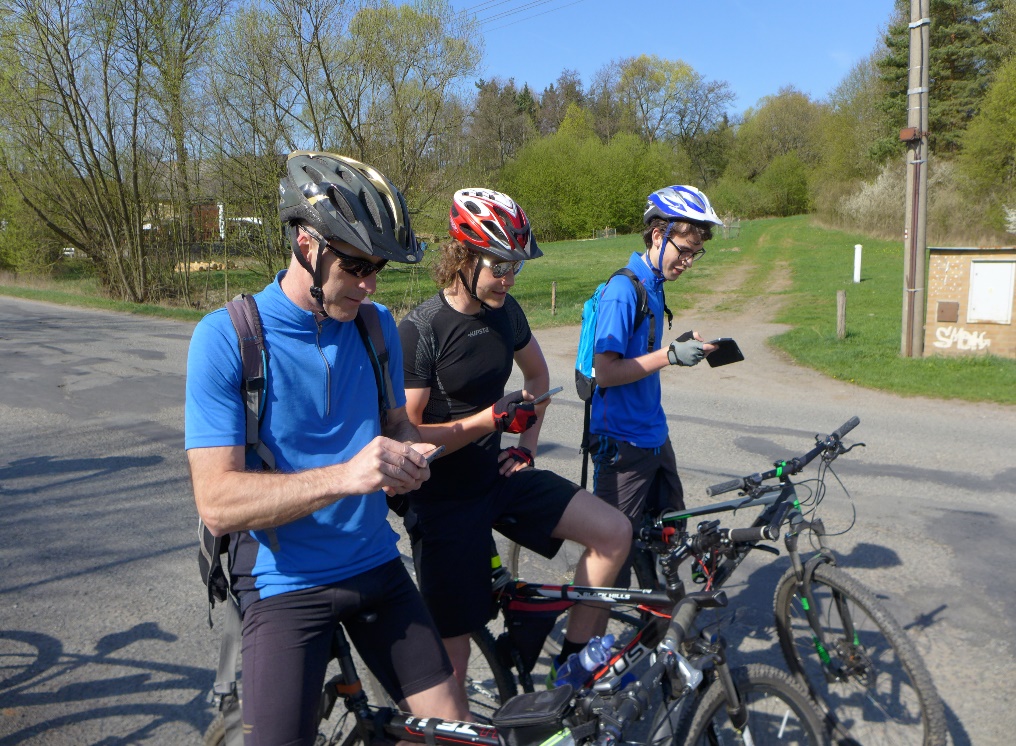 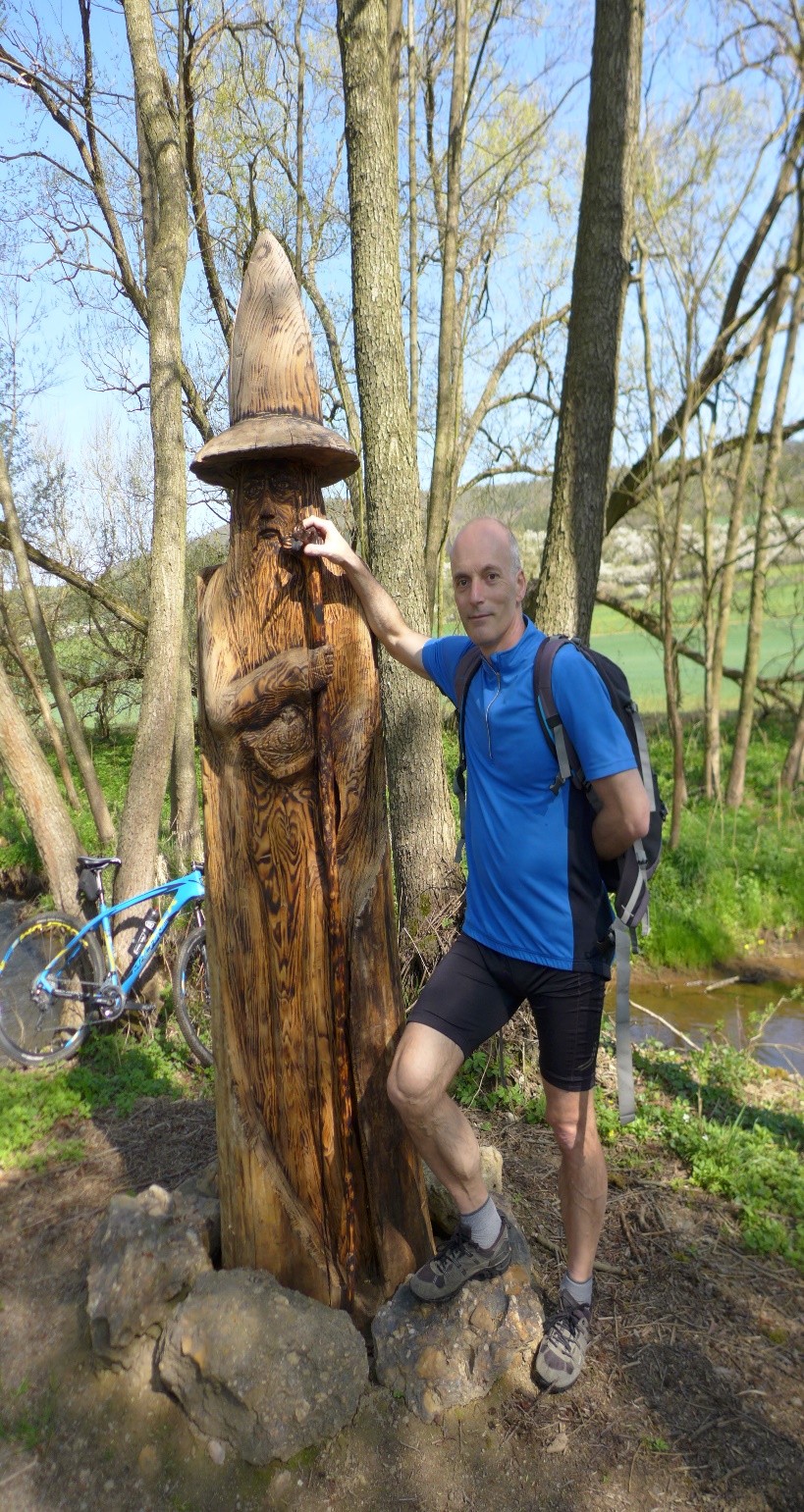 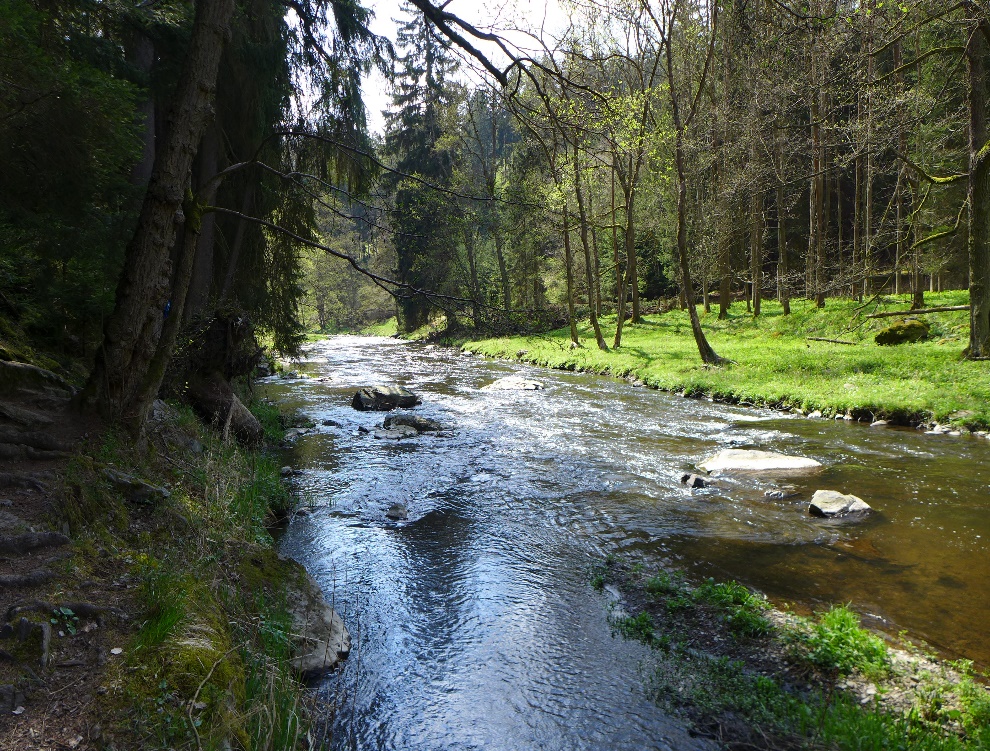 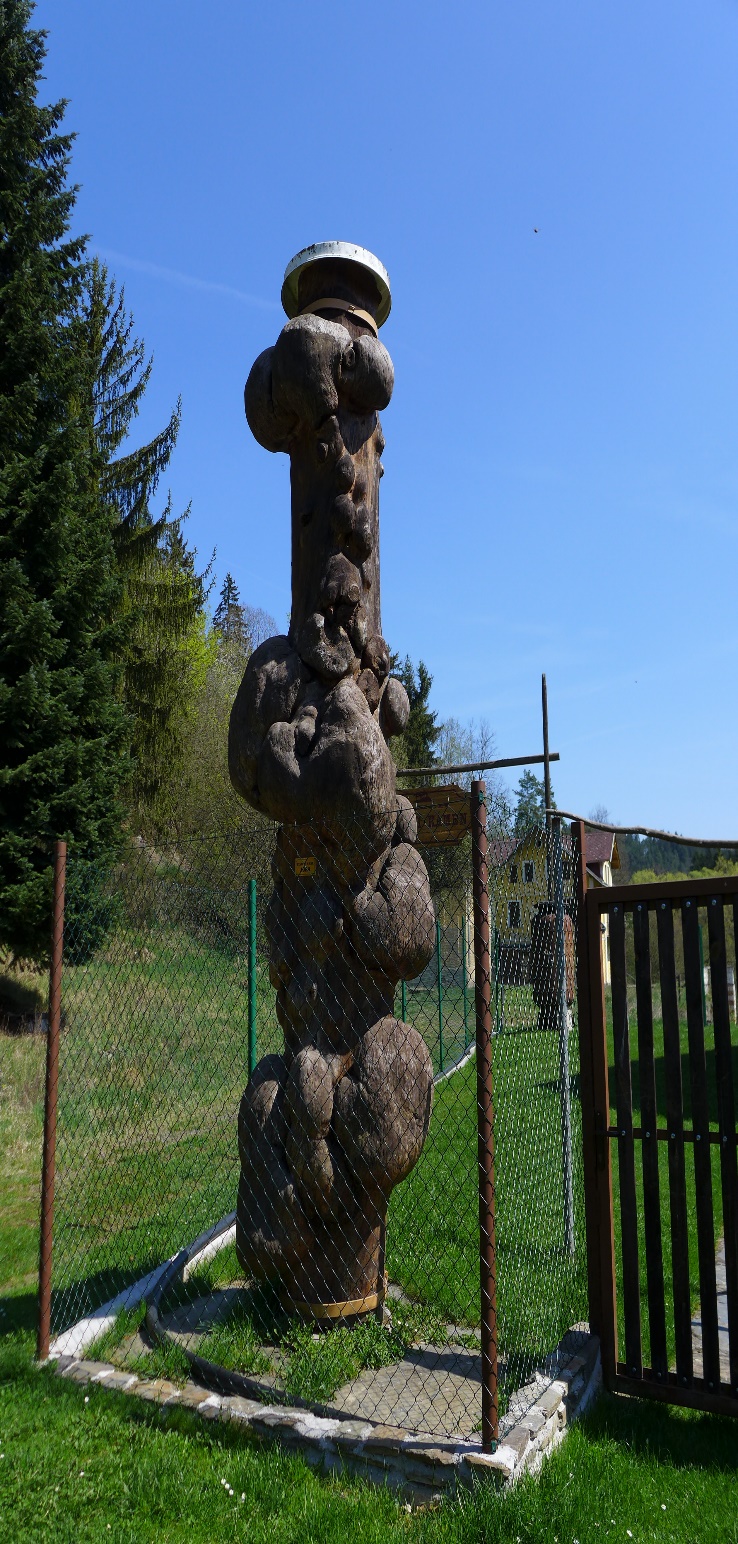 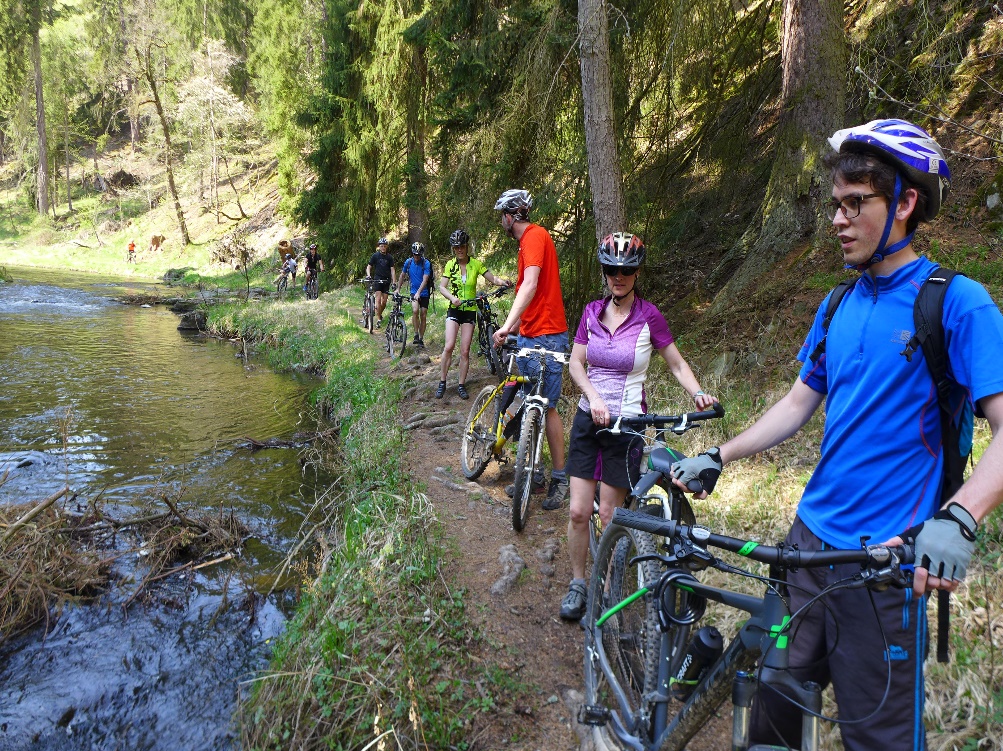 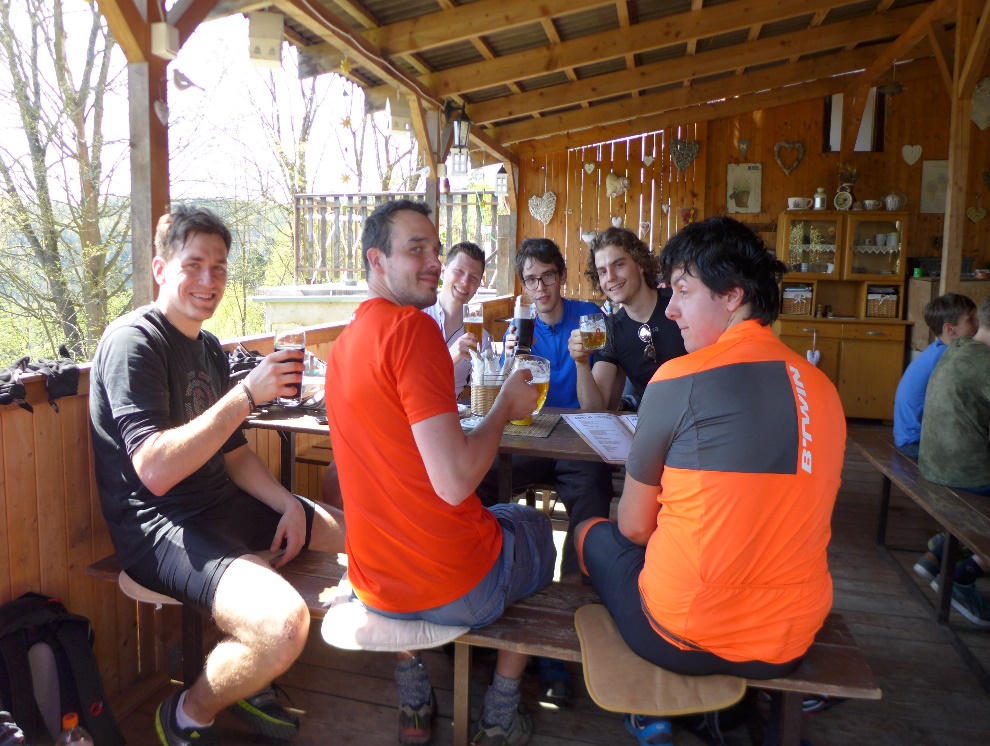 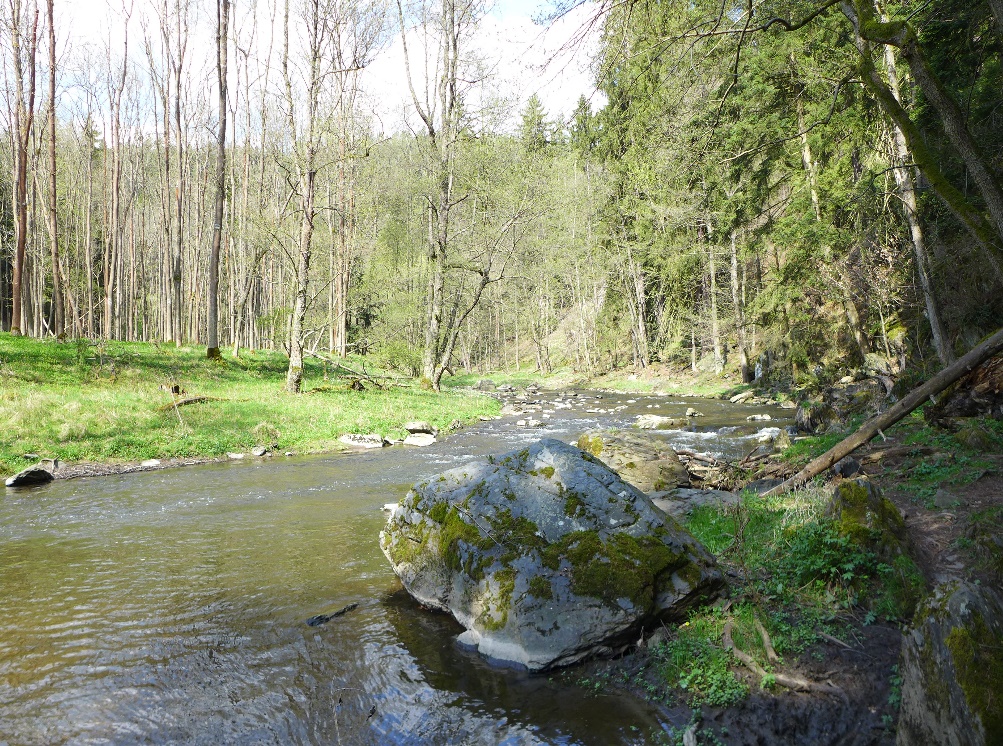